جامعة بنهاكلية التربية قسم المناهج وطرق التدريس وتكنولوجيا التعليم
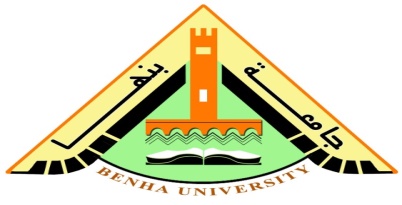 المادة : طرق تدريس ذوى الاحتياجات الخاصةالفرقة الثالثةتعليم عام شعبة اللغة العربية
ميعاد المحاضرة : يوم الثلاثاء الموافق 24 /3 / 2020
الساعة التاسعة لشعبة  اللغة العربية
             د / مروة دياب أبوزيد عبد الله
ما تم دراسته في المحاضرة السابقة
استكمال الفصل الثاني وقد تم تناول بعض النقاط وهي : 
استراتيجيات تنمية التفكير:
أولا : استراتيجية kwl، مفهومها، واجراءات تدريسها.
يوجد بالكتاب نموذج تطبيقي لاستراتيجية kwl.
ثانيا : استراتيجية العصف الذهني: مفهومها، وإجراءات تدريسها.
يوجد بالكتاب نموذج تطبيقي لاستراتيجية العصف الذهني.
الفصل الثالث: طرائق وأساليب تدريس اللغة العربية لذوي الاحتياجات الخاصة
1- أسلوب تحليل المهمة
يقصد بأسلوب تحليل المهمة –هنا- هو محاولة تجزئة المهارة اللغوية إلى أجزائها الصغيرة، ومكوناتها الرئيسة، ثم ترتيب هذه الأجزاء في تسلسل وتتابع منظم، حتى تصل إلى المهارة الأساسية أو الصورة الكلية للمهارة.
أسلوب تحليل المهمة من الأساليب التدريسية المناسبة لتعليم المهارات اللغوية للمعاقين عقلياً وذلك للمبررات التالية
1- إنه يسهل على هؤلاء التلاميذ تعلم المهارات اللغوية اللازمة لهم، لأنه يحللها إلى مهام صغيرة تتدرج من الأسهل إلى الأصعب.
2- إنه يحدد للمعلم وبدقة متناهية نقطة البداية، وخطوات السير المتتابعة في تعلم المهارات.
3- إنه يمكن المعلم من ملاحظة تلاميذه في أثناء تعلمهم المهمة، بل ويتيح له إعادة كل تلميذ إلى الجزء الذي لم يتقنه، حى يستطيع أن يتعلمه، لينتقل إلى المهمة التي تليها.
4- إنه يسهل عملية التدريس الفردى، حيث يتحرك كل تلميذ وفقاً لسرعته الخاصة خلال المهمة المحللة.
خطوات أسلوب تحليل المهمة
تابع خطوات أسلوب تحليل المهمة
يوجد مجموعة من الاعتبارات التي يجب مراعاتها عند استخدام هذا الأسلوب مع المعاقين:
4-أن يحدد السلوكيات الأولية المطلوبة من هؤلاء التلاميذ.
5- أن تكون المهمة المحللة مرنة، بحيث يسهل تغيير تسلسل خطواتها حسب احتياجات كل تلميذ من هذه الخطوات.
2- طريقة التعلم بالنموذج ( المحاكاة)
خطوات طريقة النمذجة
تابع خطوات طريقة النمذجة
يوجد مجموعة من الاعتبارات التي يجب مراعاتها عند استخدام هذه الطريقة مع المعاقين عقلياً:
4-أن يكرر المعلم النموذج عدة مرات، حتى يتمكن التلميذ من التعرف على جميع جوانب المادة التعليمية المنمذجة ليقلدها بطريقة صحيحة.
3- أسلوب التعليم الفردى
يقصد بالتعليم الفردى – هنا- أنه أسلوب في التدريس يهتم بالتلميذ المعاق عقلياً ويركز عليه كوحدة مستقلة لها متطلبات معينة، وميول خاصة، وقدرات محدودة، ويعتمد هذا الأسلوب على تقديم الموضوعات لهذا التلميذ في صورة وحدات متسلسلة منطقياً، ومرتبة حسب الأهداف المحددة لعملية التعليم والتعلم، وقد يسبق تقديم المادة الدراسية أو يتبعها نشاطات مشتركة بين التلاميذ تحت إشراف المعلم – كل حسب سرعته وقدرته الخاصة- حتى يصل في النهاية إلى المستوى المرغوب فيه من التمكن من المادة العلمية.
أسباب مناسبة أسلوب التعليم الفردي للتلاميذ ذوى الاحتياجات الخاصة:
خطوات أسلوب التعليم الفردي
تابع خطوات أسلوب التعليم الفردي
لكى يكون أسلوب التعليم الفردى فعالاً في تعليم المهارات اللغوية للتلاميذ المعاقين  عقلياً، فعلى المعلم أن يقوم بالمهام التالية:
نشاط
قم بعمل درس من دروس اللغة العربية وفقاً لإحدى الطرق الآتية: 
- تحليل المهمة.
- التعلم بالنموذج.
- التعليم الفردى.